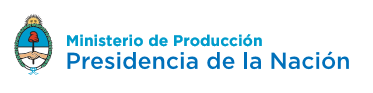 SECRETARÍA DE EMPRENDEDORES Y 
DE LA PEQUEÑA Y MEDIANA EMPRESA 
PROGRAMA DE APOYO A LA COMPETITIVIDAD PYMES
Objetivos
El Programa permite que las Mipymes accedan a servicios profesionales de asistencia técnica y al financiamiento de los gastos de capacitación e inversiones asociadas en proyectos destinados a:
Mejoras en la competitividad
Innovación de productos y procesos
Ascenso en la escala tecnológica
Sustituir importaciones
Impulsar investigaciones y desarrollo 
Industrialización de economías regionales  y avanzar en la cadena de valor
El Programa permite realizar actividades de:
Asistencias técnicas – profesionales
Capacitaciones
Inversiones (Ej.: Equipamiento, otros bienes durables)   
Gastos de certificación del Proyecto (Ej.:Escribanos, contadores)

El Programa ofrece ayuda económica para realizarlas, reintegrando hasta el 60% de los gastos a través de 	Aportes No Reembolsables 	 (no deben ser devueltos por la empresa; no es crédito)
PDE: Proyecto de Desarrollo EmpresarialActividades permitidas
PDE: Proyecto de Desarrollo EmpresarialActividades permitidas (cont.)
PDE: Proyecto de Desarrollo EmpresarialActividades permitidas (cont.)
El aporte económico que brinda el programa
Aportes No Reembolsables de HASTA $ 200.000.- (próximamente $ 400.000)

Cubriendo :     
-HASTA 60% del gasto de todas las ACTIVIDADES previstas en el proyecto, que se pueden rendir en hasta 3 instancias durante su desarrollo. 

-HASTA 80% en el caso de ACTIVIDADES orientadas a mejoras de IMPACTO AMBIENTAL
Ejemplo de Proyecto: $ 100.000 – 100 %
ANR
$ 60.000.- 60 %
APORTE PYME
$ 40.0000.- 40 %
(o más)
Gastos de Certificación $ 2.500.- 100 %
Requisitos para participar del programa
Empresas con DOS (2) años o más de actividad económica verificable
Debe estar radicada en la Argentina
Poseer CUIT e inscripción AFIP   
Tener una participación accionaria nacional igual o mayor al 51 %
Ser Micro, Pequeña y/o Mediana Tramo 1 de acuerdo a los topes de facturación de la Resolución 11/2016 de la SEPYME, y las actividades allí incluidas.
Excluidas:
EMPRESAS que registren deudas fiscales y/o previsionales 
exigibles con la AFIP
Como formulamos el proyecto?
El proyecto se ingresa a través de un Formulario interactivo disponible en la página http://www.accionpyme.mecon.gob.ar/dna2 
Para ingresar, debe generar un usuario y contraseña.
A continuación, se ingresa en la solapa PACC 2014-2016 y se carga un formulario que básicamente consta de 2 partes:
      DATOS DE LA EMPRESA: CUIT, Facturación, Ventas y demás información propia de cada empresa. 
      PROYECTO que se quiere realizar con asesoramiento de externos, y la ayuda económica que ofrece el Programa.
SUGERENCIA ANTES DE ENVIAR EL PROYECTO EN EL SISTEMA
Una vez finalizada la carga es conveniente volver a formularse las preguntas y responderlas con lo que se ha consignado en  el formulario.

Si objetivamente como beneficiarios, las respuestas nos satisfacen en la realidad de nuestra empresa,  podemos decir que el Proyecto tiene  una concepción lógica y que lo que queremos hacer, en los tiempos y a los valores que hemos contratado, resulta razonable.